Exito en el TrabajoFamilies, Osys wherefore art thou?
BY: Maria Alcala .
&
Ivan A. Padron Mirant .
Who are these people?
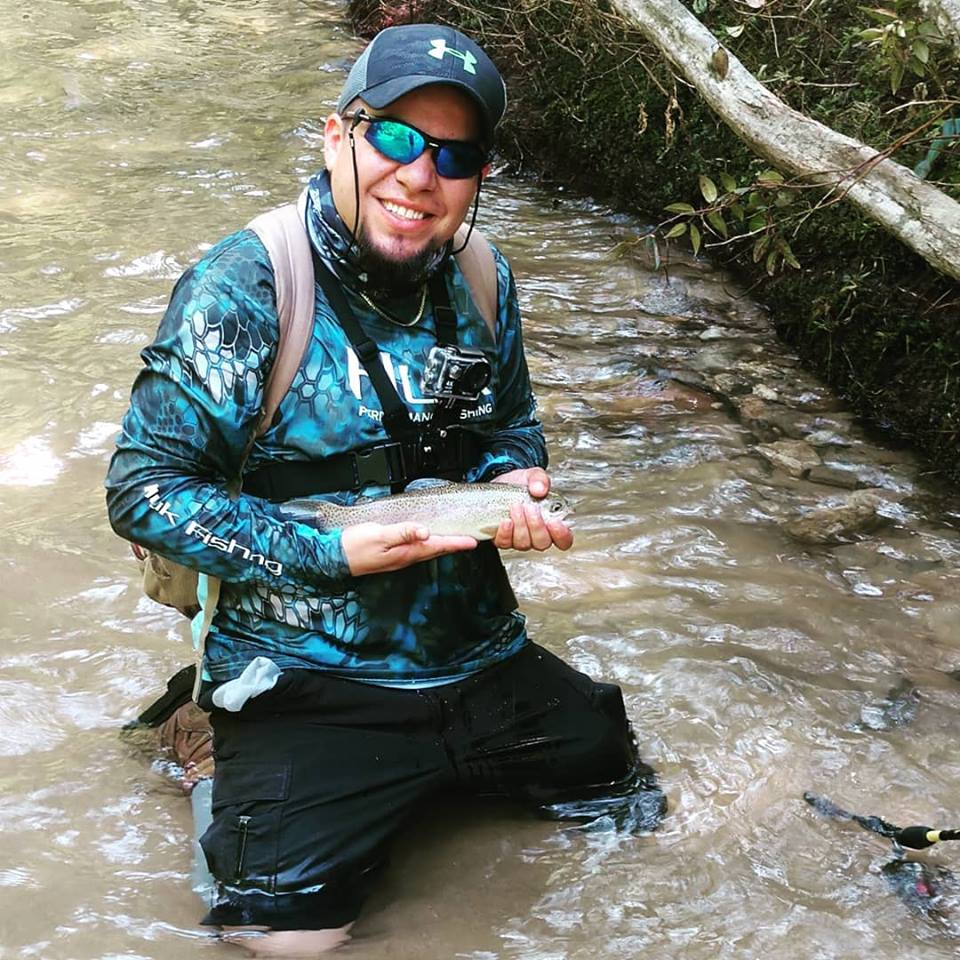 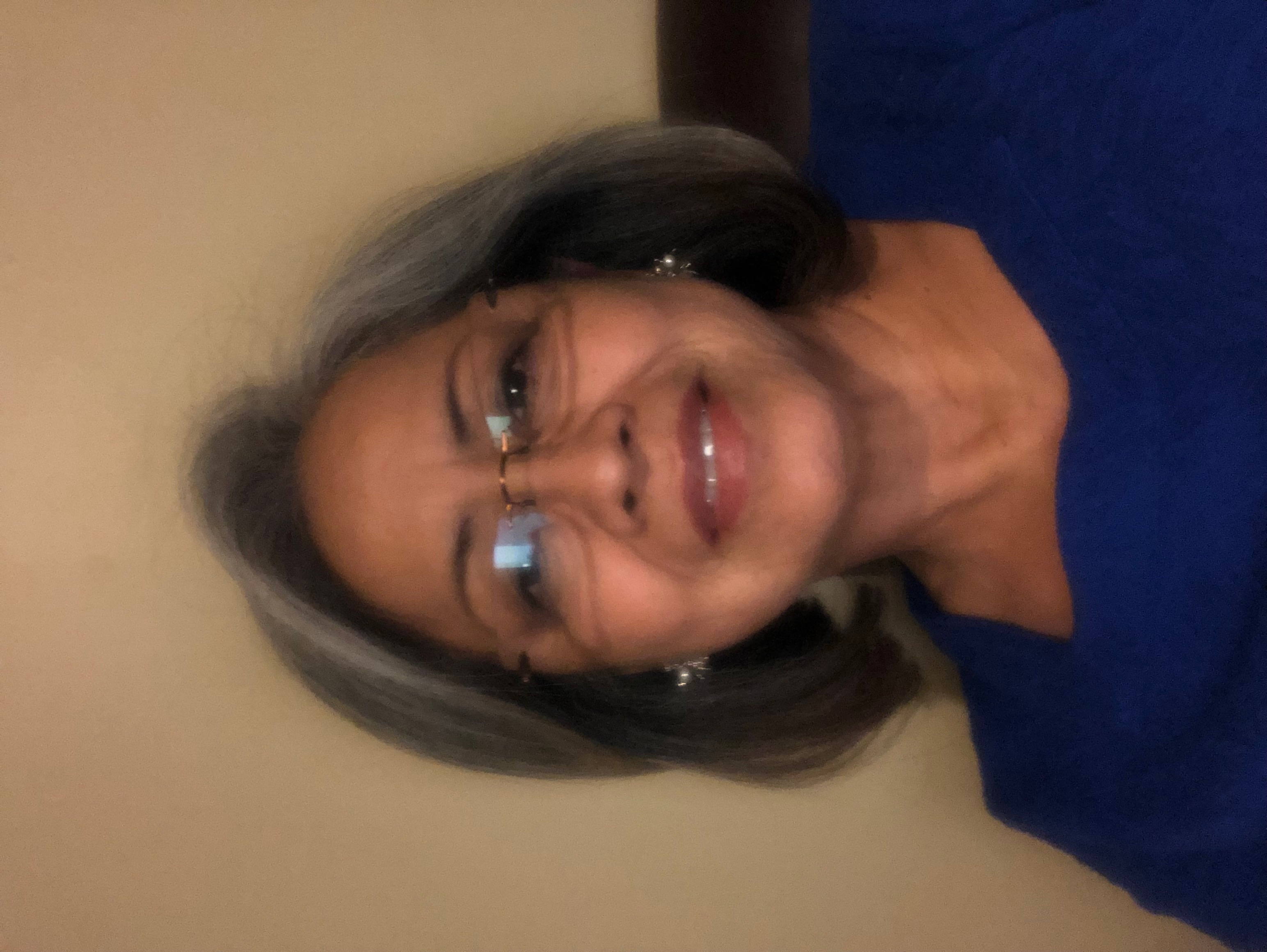 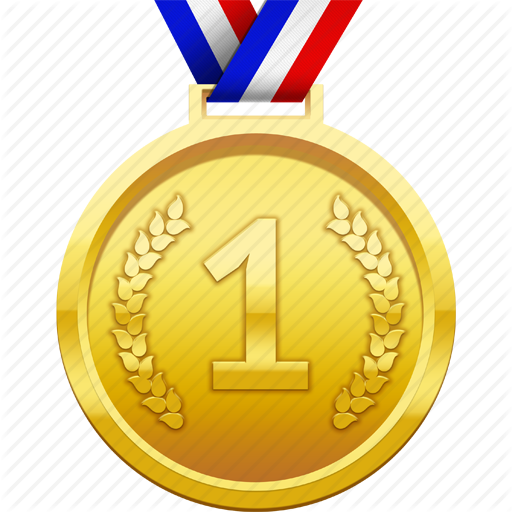 Presentation Objectives
This Photo by Unknown author is licensed under CC BY-SA.
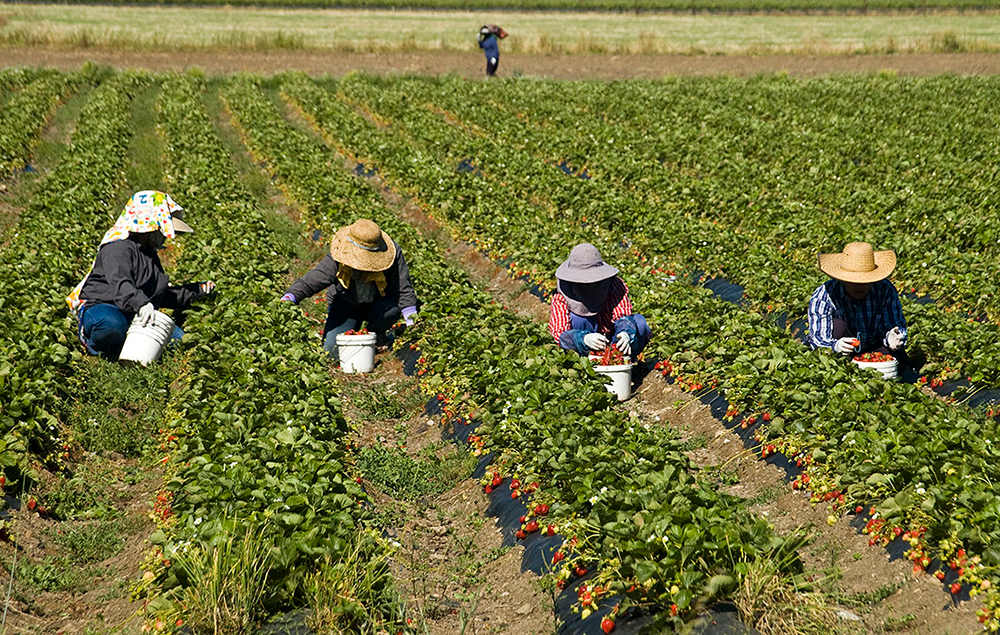 How Do I Find QMW?
This Photo by Unknown author is licensed under CC BY-NC-ND.
This Photo by Unknown author is licensed under CC BY-NC.
How Do I Find QWM?
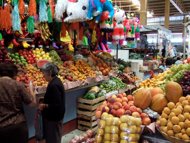 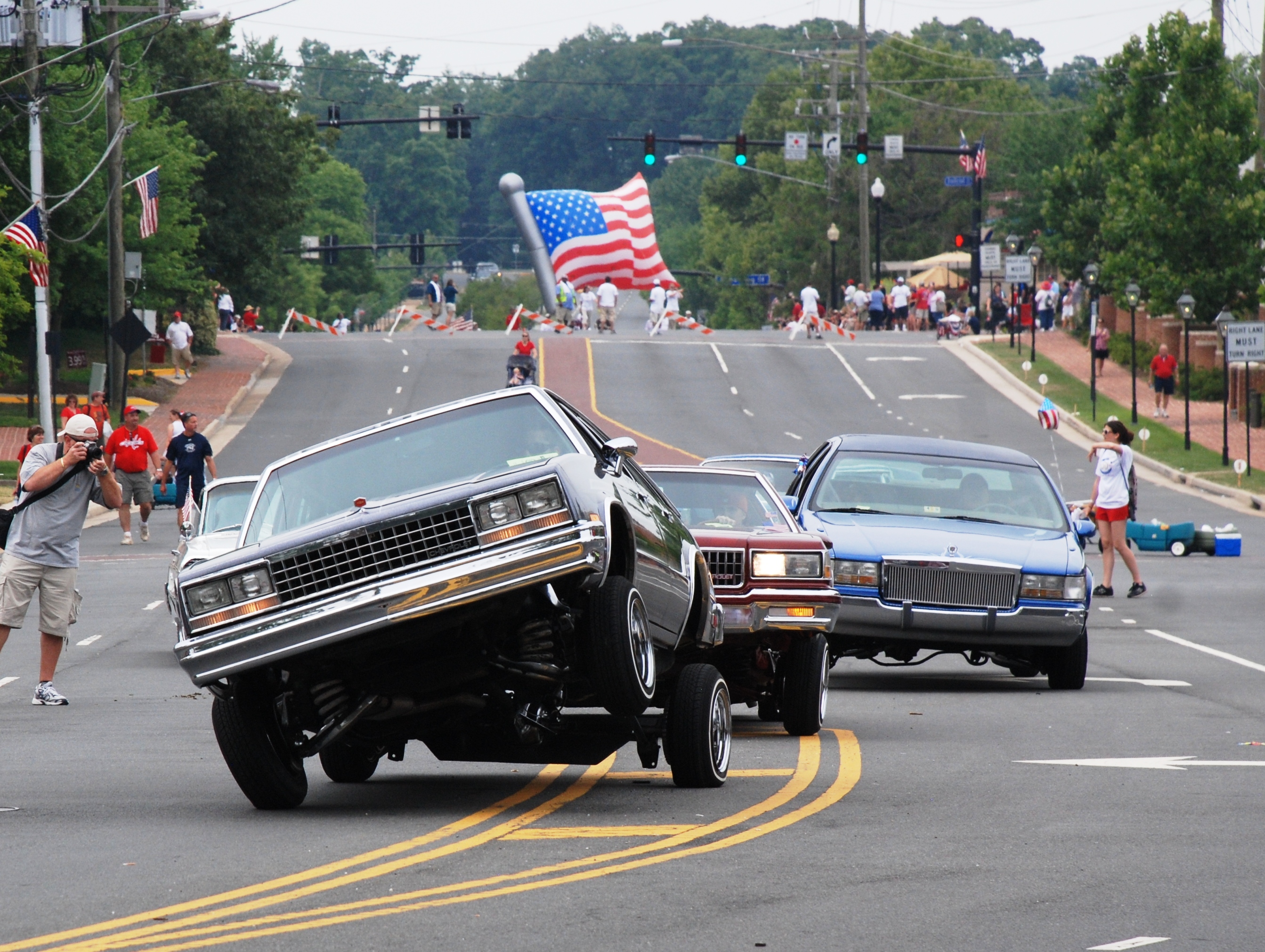 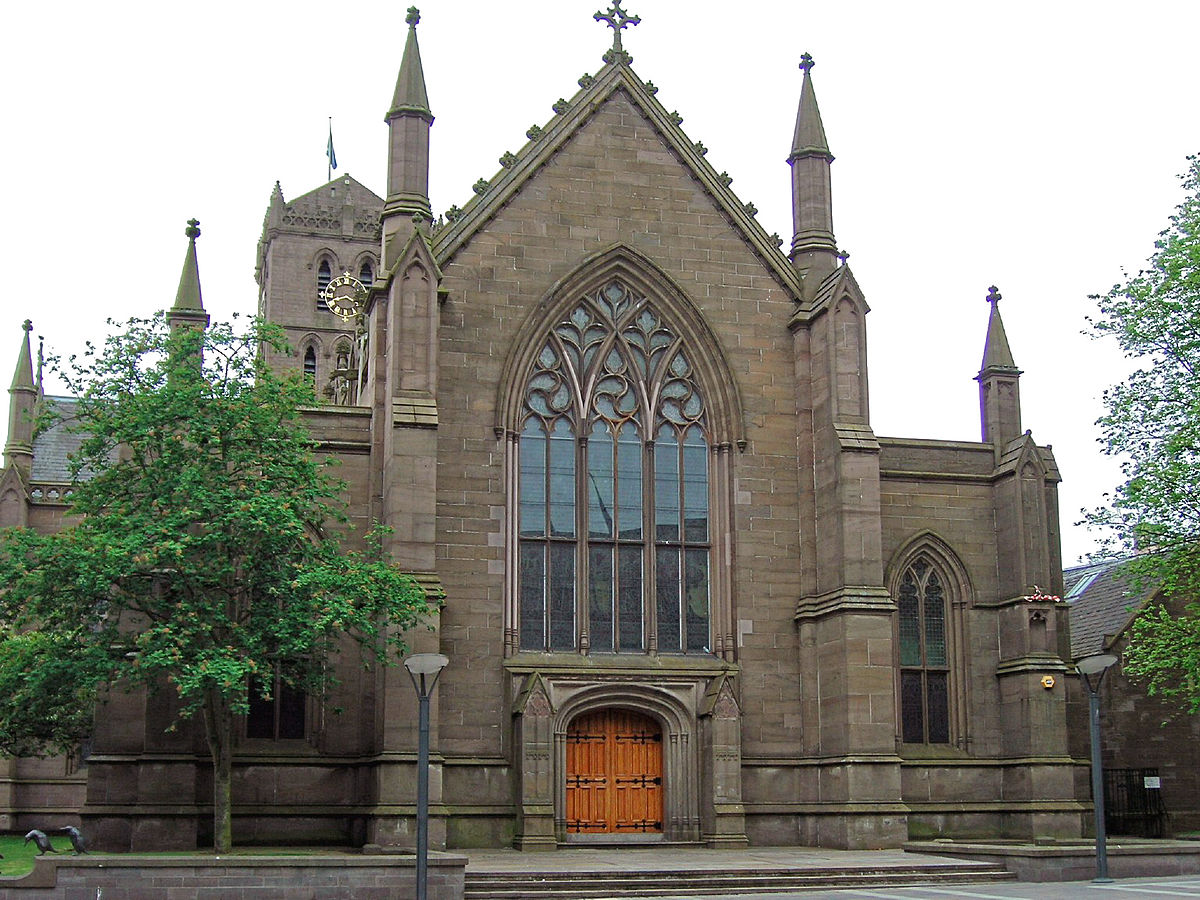 This Photo by Unknown author is licensed under CC BY-SA.
This Photo by Unknown author is licensed under CC BY-SA.
How Do I find QMW
How Do I find QMW
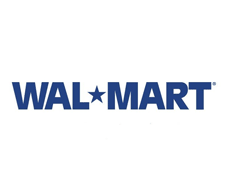 This Photo by Unknown author is licensed under CC BY-SA-NC.
How Do I find QMW
How Do I approach them?
How Do I Serve Them?